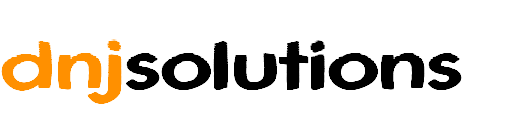 Spreadsheet Alternatives and Tips
David Webb
DNJ Solutions
June 2009
Introduction
Excel or Calc
What is Included 
Uses of Spreadsheets
Some Less Obvious Uses
Design
Specific  Functions - Excel
Comparison to Open Office Calc
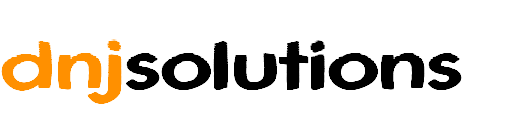 Excel or Calc
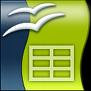 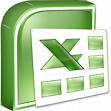 http://download.openoffice.org/
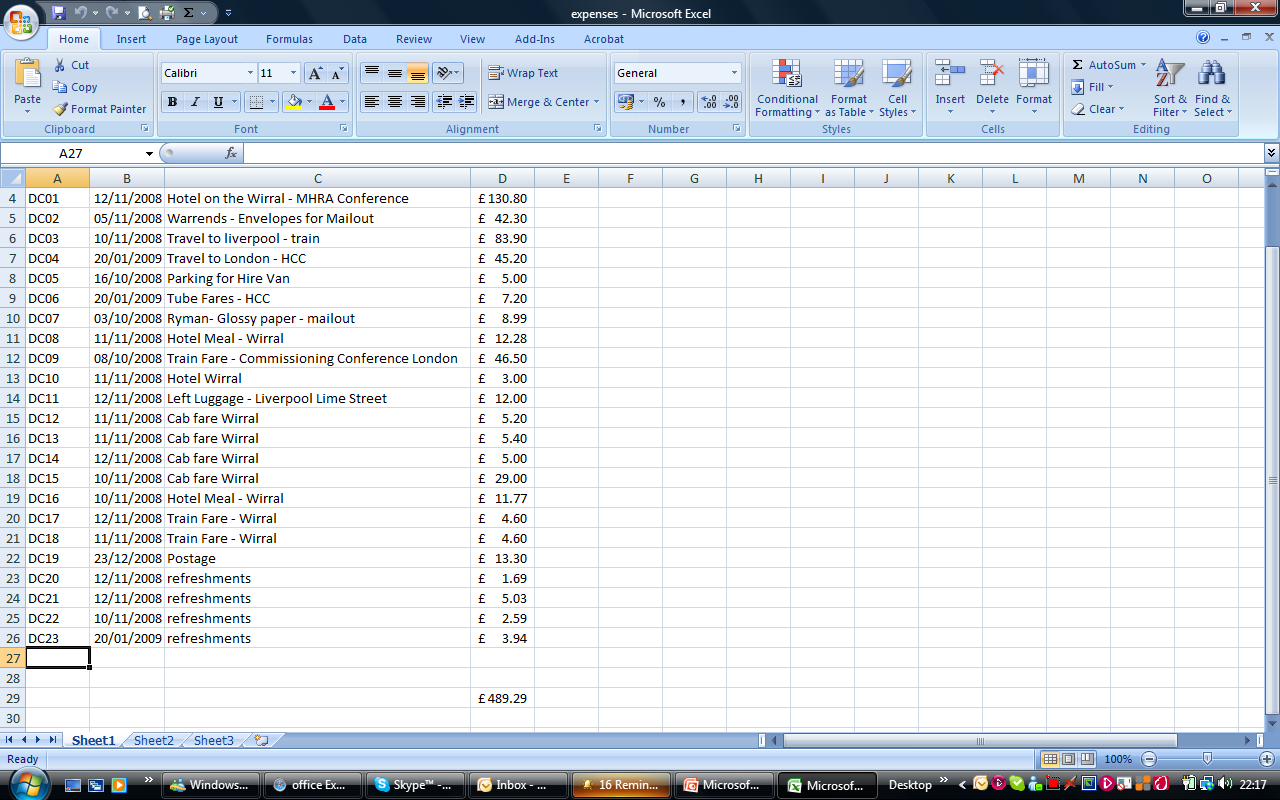 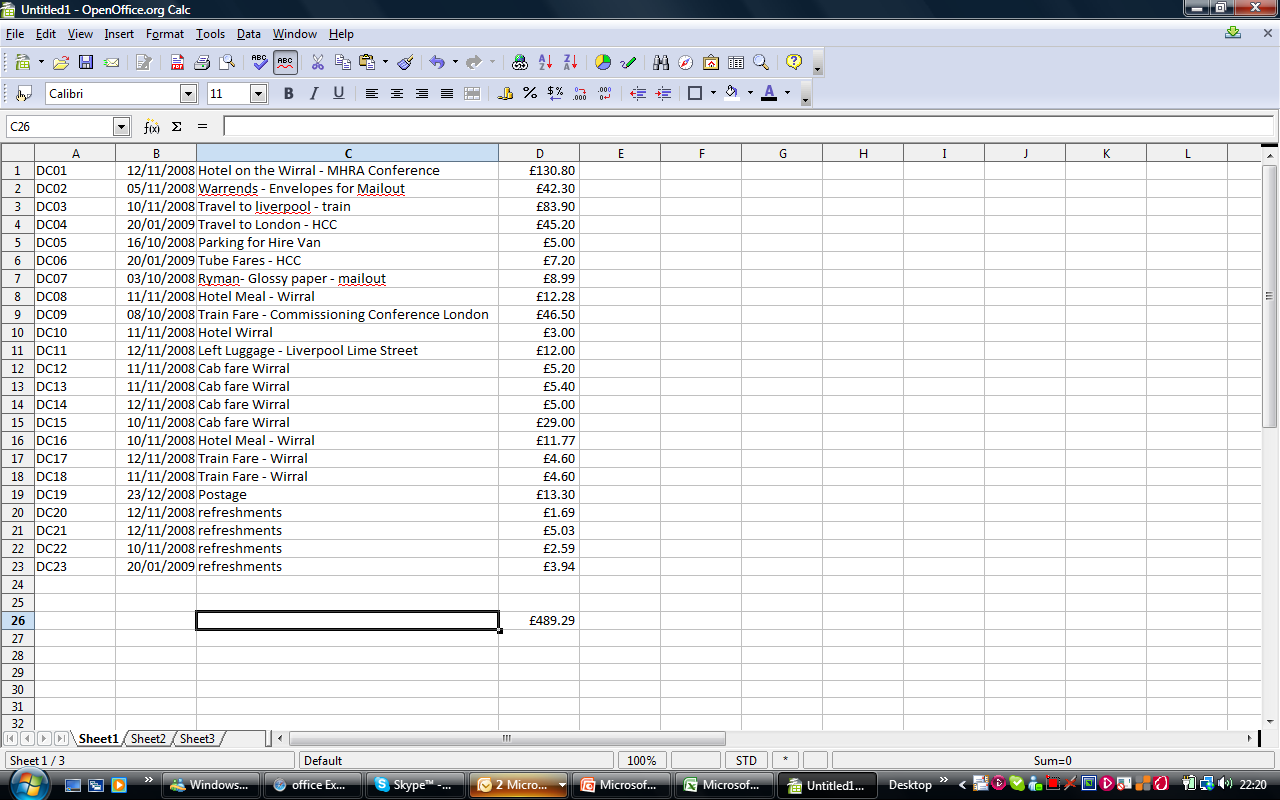 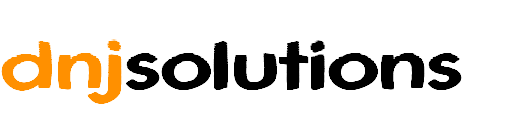 Comparable Functions
Office Excel 2007
Open Office Calc 2.4 – looks like ....
Office Excel 2003
And now there is Open Office Calc 3.1
And there are some other products
Google Apps
iPhone Apps
Excel Mobile
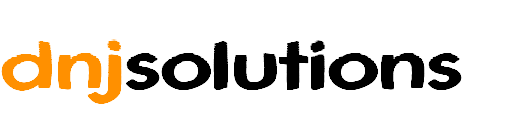 What Can you use a Spreadsheet for?
Cash analysis
Summations
Graphs
Average Values
Maximum and Minimum Values
Sales Ledger
Monitoring Productivity
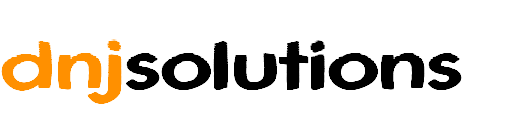 But also some different reasons
Mailshots  - data organisation
Data lists – can be linked to Access Databases
Sorting information
Filtering
Scheduling
Project Management
Asset register
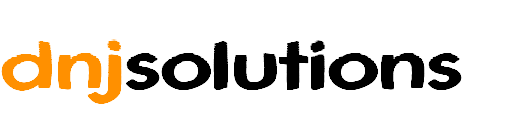 Thoughts About Design
Is it just for you?
You need to be organised
But as long as you know what you have done when you go back and revisit it later
Is someone else going to use the sheet?
You need to be more organised
Your design needs to take account of the person who is going to be using the spreadsheet
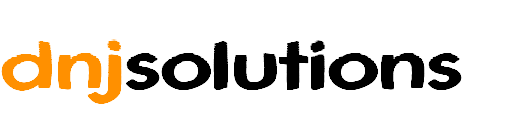 Specific Examples
Average
Absolute Values
Subtotal
If
Data Validation
CountIf
Conditional formatting
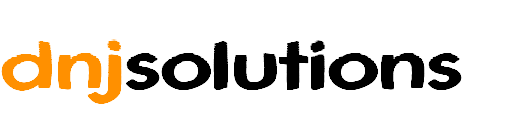 Average
You have a series of Values – say customer invoices and you want to know the average value of them
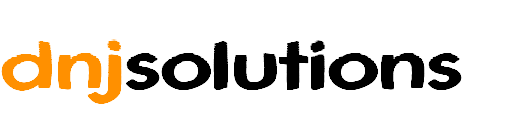 Absolute Values
This is really useful if you have one value which you need to assign to a number of fields.  If you just copy a formula it assumes you want to continue the string you have started.  
Use of the $ symbol locks this set value
Also useful in What If Modelling, it avoids you needing to keep typing the same value in.
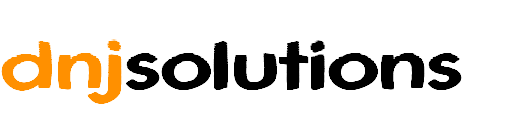 SubTotal
Really useful when used in coordination with sorting.
You can determine the subtotal of a category within an overall list.
You can take this a step further by taking combinations of categories
In practice you may use something like this.
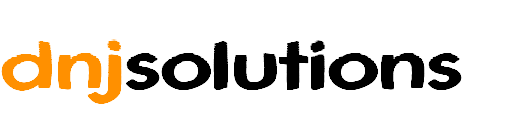 If Statements
These are very useful for overcoming troublesome formulas
If you set a value by formula and you do not want a negative answer, an if statement will allow you to return a zero value rather than a negative one.
Here is an example where our widget guys earn 10% commission on sales above £775.
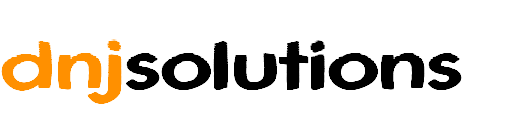 Data Validation
Sometimes you need to allow data to be restricted to certain ranges
You can specify and upper limit
You can specify a lower limit
You can assign a note to the cell
You can custom an error message when ineligible data is entered.
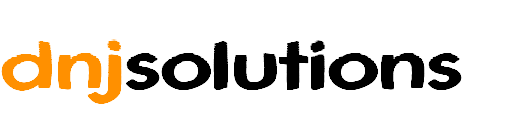 Count and CountIf
Count – adds up the number of cells which contain a number.  Can be used in conjunction with If
CountIf – this function allows you to count how many entries in a range are of a certain type of text – for example how many orders were received by email
A third option is DCOUNT which gives data within a range of criteria
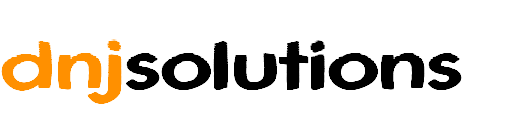 Conditional Formatting
It is visually helpful to colour code some lists- for example
We may wish to look at records for a certain customer
We may wish to identify orders over £400 in value
We can colour scale our values from the smallest (red) to the largest (green)
Or we can highlight fields that contain a value
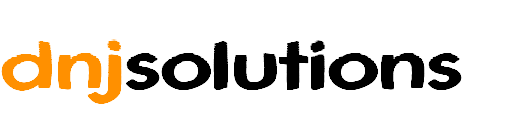 And What About Open Office
Most of these functions are available in Open Office Calc
Conditional formatting is lost if you import from Excel.  
It does work but you will need to start from scratch using the Format ..... Conditional Formatting
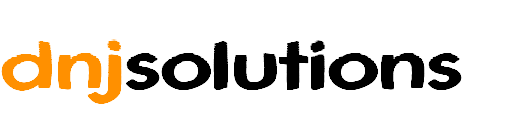 And Finally ...
Thanks for coming
Thanks for listening

Any Questions:
David Webb 
DNJ Solutions
david.webb@dnjsolutions.co.uk
www.dnjsolutions.co.uk
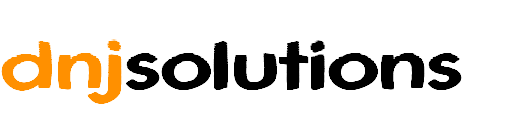